You are invited!
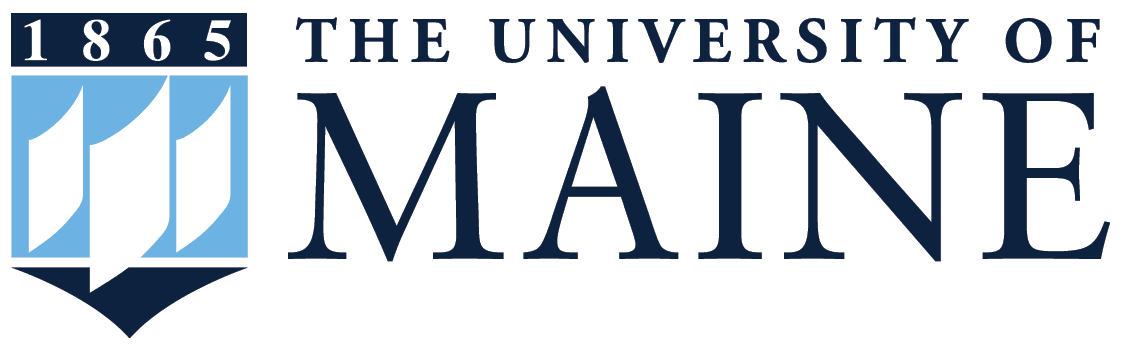 APR 14-16, 2023
Orono, Maine
Registration Deadline
Feb 15, 2023

Submissions Due
Mar 15, 2023
2023 IEEE R1 & r2 jointStudent Conference
FRI
14
SAT
15
SUN
16
Student Paper Contest
Battle Bots
Drone Workshop
Ca$h Prizes: Best papers get a chance to attend IEEE/MIT Undergraduate Research and Technology Conference in October
Enter your University Team to win cash prizes and compete at Battle Bots event
Learn how to make, program, and fly drones and compete for prizes
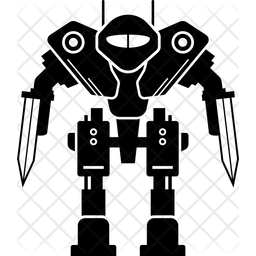 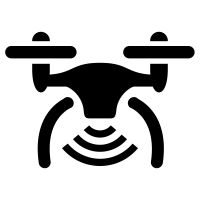 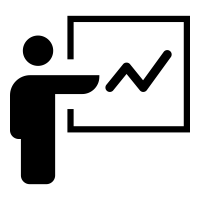 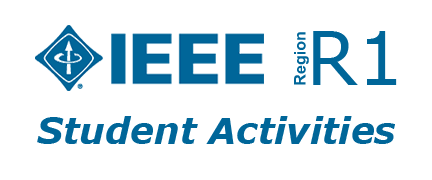 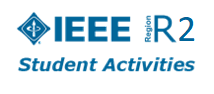 WWW.IEEE.ORG/R12STUCON23